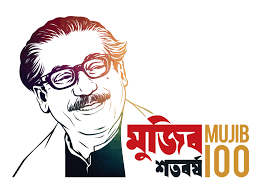 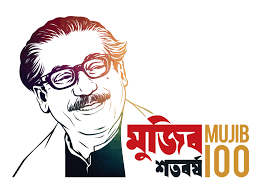 স্বাগতম
সপ্তম-শ্রেণি, বিষয়:গণিত
অধ্যায়-পঞ্চম, অনুশীলনী-5.1
আজকের পাঠঃ
সূত্রের সাহায্যে বর্গ  নির্ণয়
৩য় ক্লাস
মোঃ নাজমুল হোসাইন, পদার্থবিজ্ঞান, বনগাঁও উচ্চ বিদ্যালয়, হরিপুর, ঠাকুরগাঁও।
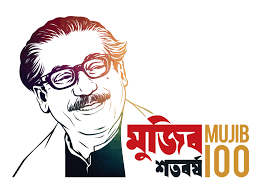 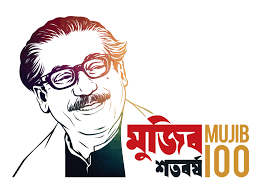 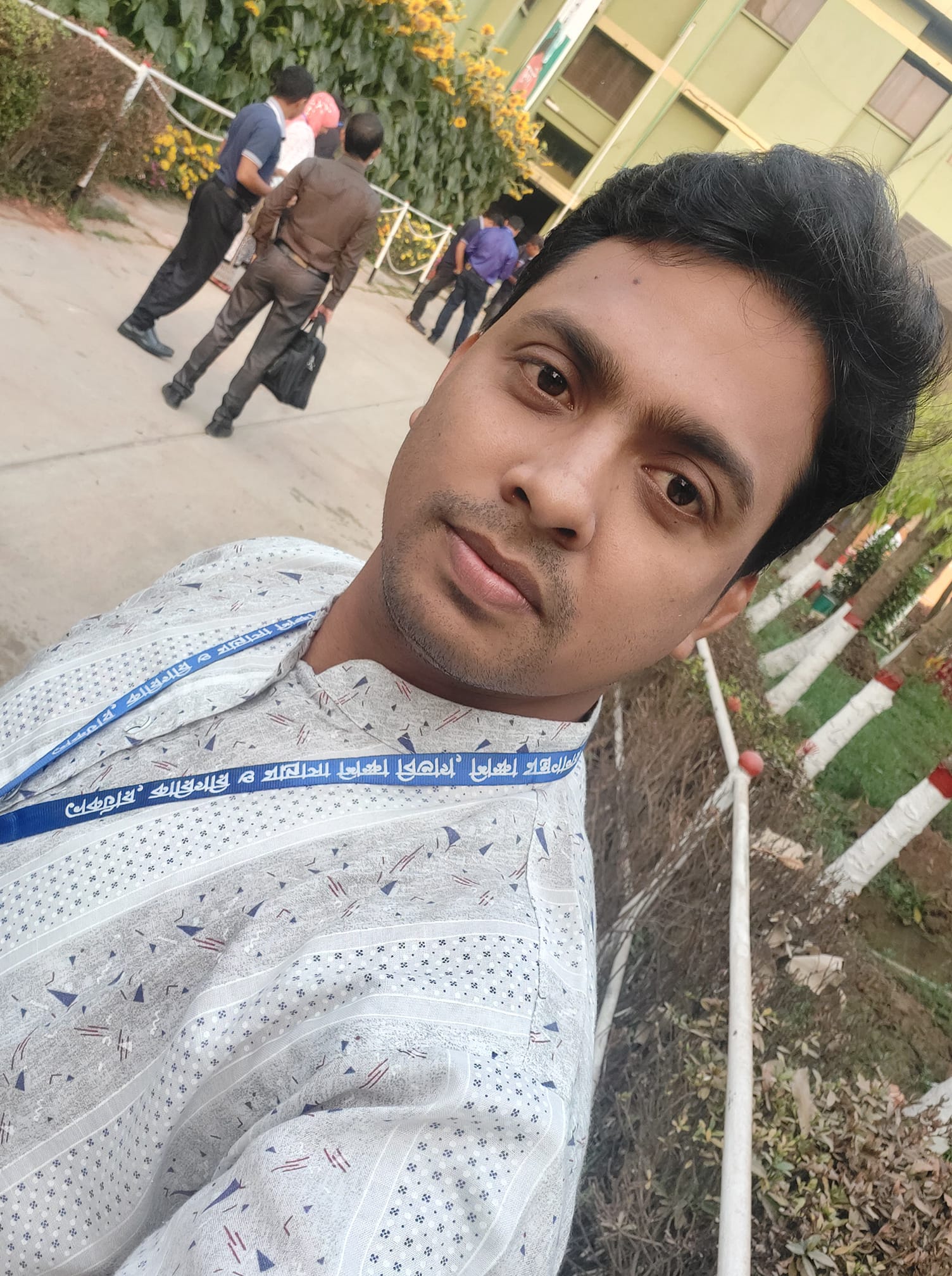 2
মোঃ নাজমুল হোসাইন, পদার্থবিজ্ঞান, বনগাঁও উচ্চ বিদ্যালয়, হরিপুর, ঠাকুরগাঁও।
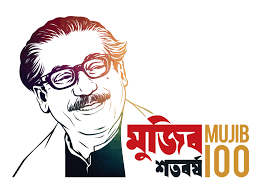 সূত্রের সাহায্যে বর্গ নির্ণয়
০6.  990   এর বর্গ নির্ণয় কর|
সমাধান : 990  এর বর্গ (990)2
= (1000-10)2
=(1000)2-2.1000.10+ (10)2
=1000000-20000+100
=1000100-20000
=980100 (Ans)
মোঃ নাজমুল হোসাইন, পদার্থবিজ্ঞান, বনগাঁও উচ্চ বিদ্যালয়, হরিপুর, ঠাকুরগাঁও।
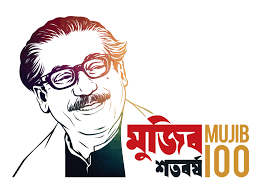 সূত্রের সাহায্যে বর্গ নির্ণয়
০7.  xy-6y   এর বর্গ নির্ণয় কর|
সমাধান : xy-6y  এর বর্গ (xy-6y)2
=(xy)2-2.xy.6y+ (6y)2
=x2y2-12xy+6y2(Ans)
মোঃ নাজমুল হোসাইন, পদার্থবিজ্ঞান, বনগাঁও উচ্চ বিদ্যালয়, হরিপুর, ঠাকুরগাঁও।
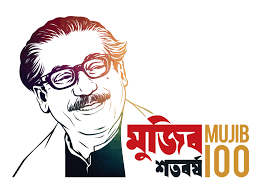 সূত্রের সাহায্যে বর্গ নির্ণয়
০8.  ax-by   এর বর্গ নির্ণয় কর|
সমাধান : ax-by  এর বর্গ (ax-by)2
=(ax)2-2.ax.by+ (by)2
=a2x2-2abxy+b2y2(Ans)
মোঃ নাজমুল হোসাইন, পদার্থবিজ্ঞান, বনগাঁও উচ্চ বিদ্যালয়, হরিপুর, ঠাকুরগাঁও।
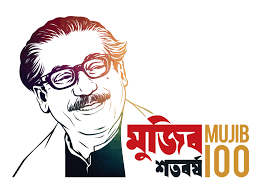 সূত্রের সাহায্যে বর্গ নির্ণয়
০9.  97   এর বর্গ নির্ণয় কর|
সমাধান : 97  এর বর্গ (97)2
= (100-3)2
=(100)2-2.100.3+ (3)2
=10000-600+9
=10009-600
=9409 (Ans)
মোঃ নাজমুল হোসাইন, পদার্থবিজ্ঞান, বনগাঁও উচ্চ বিদ্যালয়, হরিপুর, ঠাকুরগাঁও।
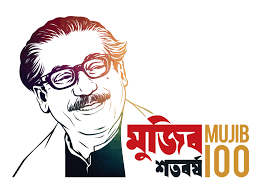 সূত্রের সাহায্যে বর্গ নির্ণয়
10.  97   এর বর্গ নির্ণয় কর|
সমাধান : 2x+y-z  এর বর্গ (2x+y-z)2
= {(2x+y) – z}2
=(2x+y)2-2.(2x+y).z+ (z)2
=(2x)2+2.2x.y+ (y)2-4xz-2yz+ z2
=4x2+4xy+ y2-4xz-2yz+ z2
=4x2+ y2+ z2+4xy-4xz-2yz(Ans)
মোঃ নাজমুল হোসাইন, পদার্থবিজ্ঞান, বনগাঁও উচ্চ বিদ্যালয়, হরিপুর, ঠাকুরগাঁও।
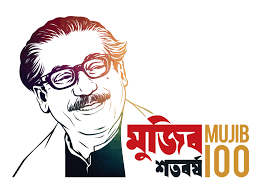 বাড়ির কাজঃসূত্রের সাহায্যে বর্গ নির্ণয় কর।
01. 555
02. ay-bq
03. 5x-6y
04. 2x2+3y2
05. x+y+c
মোঃ নাজমুল হোসাইন, পদার্থবিজ্ঞান, বনগাঁও উচ্চ বিদ্যালয়, হরিপুর, ঠাকুরগাঁও।
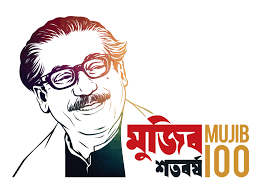 ধন্যবাদ
3/17/2021
9
মোঃ নাজমুল হোসাইন, পদার্থবিজ্ঞান, বনগাঁও উচ্চ বিদ্যালয়, হরিপুর, ঠাকুরগাঁও।